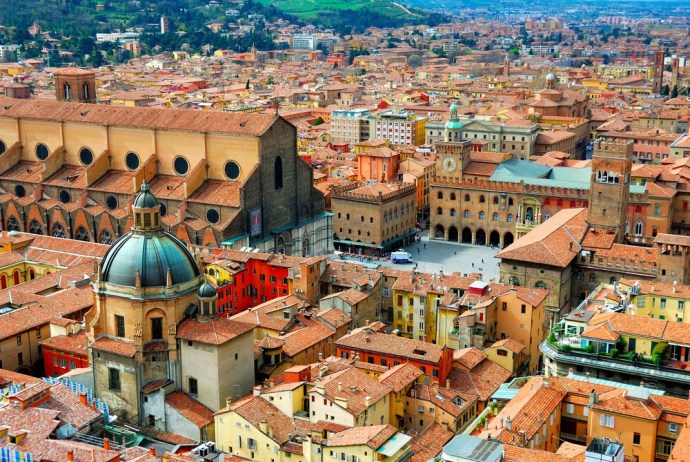 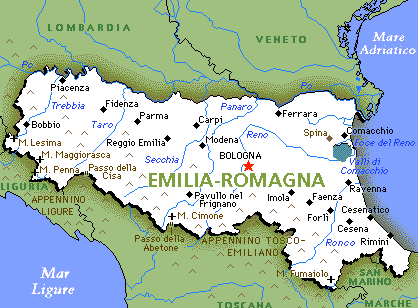 TECHNOLOGY IN EMILIA-ROMAGNA4LSCABurba, Piu, Pozzar e Roncarà
EMILIA-ROMAGNA HIGH TECHNOLOGY NETWORK
Promotes the meeting of research and businesses
What the Region does
2002 - Emilia-Romagna Region started to design and develop a regional system for industrial research and technology transfer to other fields
 
Network’s objective:
production systems’ promotion and transformation 
districts and supply chains 
higher technological dynamism and greater commitment to research and development
RETE ALTA TECNOLOGIA DELL'EMILIA-ROMAGNA
Promuove l'incontro tra il mondo della ricerca e le imprese
Cosa fa la regione
2002 - La Regione Emilia-Romagna avvia la progettazione e lo sviluppo di un sistema regionale di ricerca industriale e trasferimento tecnologico verso altri settori
Obiettivo della rete:
promozione e trasformazione dei sistemi produttivi
distretti e catene di approvvigionamento
maggiore dinamismo tecnologico e maggiore impegno nella ricerca e sviluppo
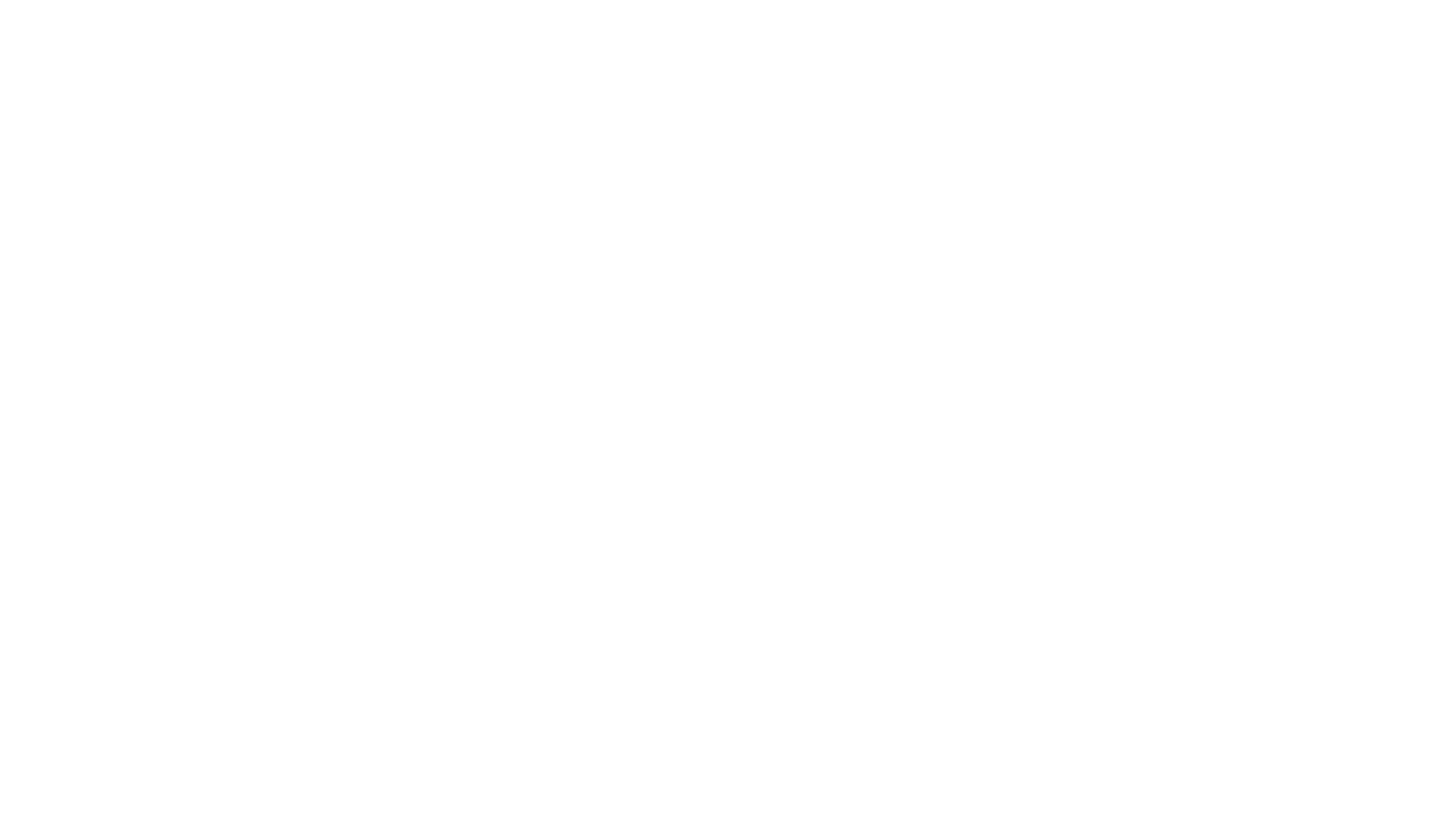 TECHNOPOLES
a network of 10 infrastructures in 20 locations throughout the region
industrial research: High Technology Network 
dissemination, demonstration and information activities
matching: companies-research promotion
TECHNOLOGY
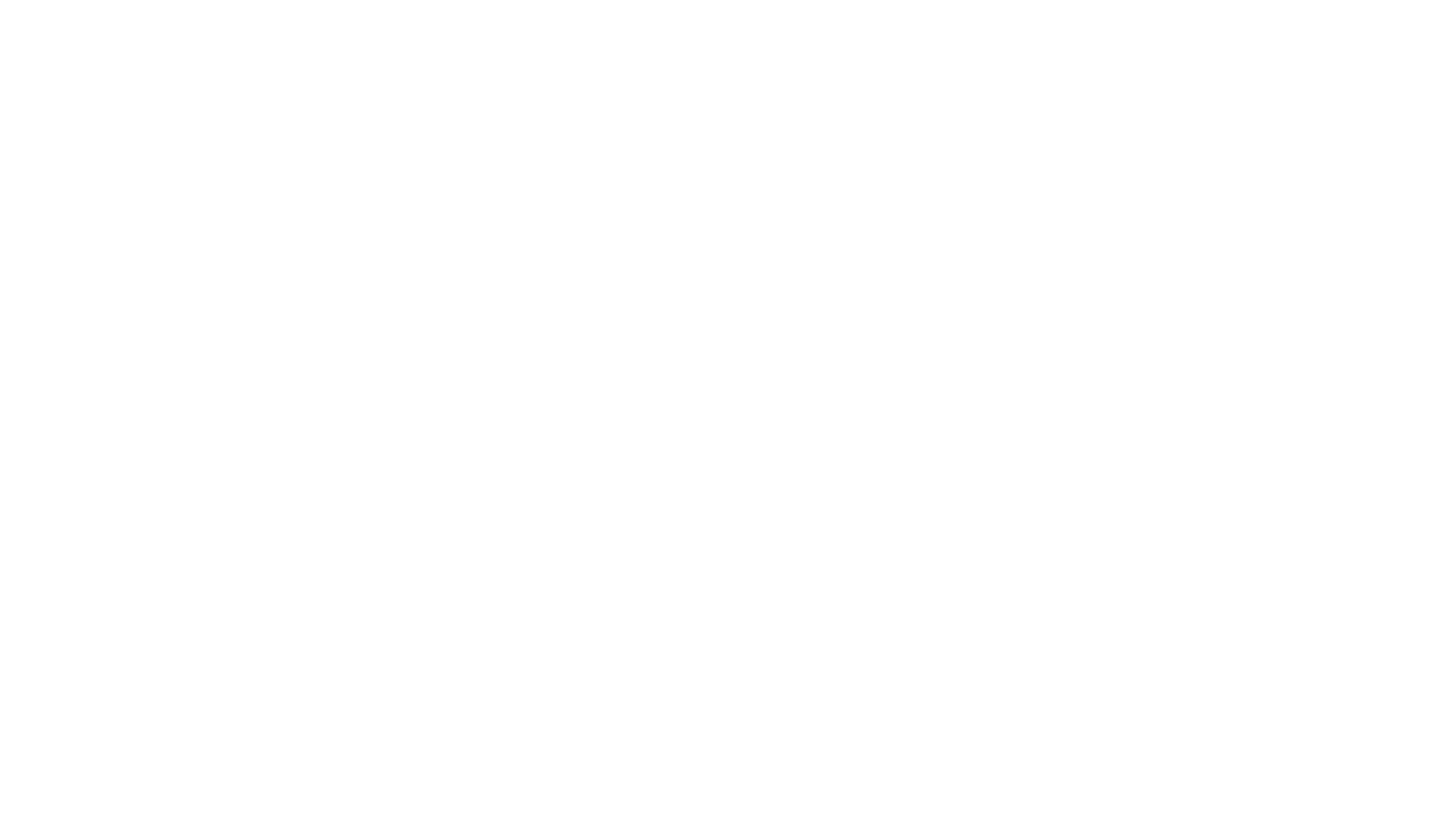 TECNOPOLI
una rete di 10 infrastrutture in 20 località in tutta la regione
ricerca industriale: rete ad alta tecnologia
attività di divulgazione, dimostrazione e informazione
matching: promozione imprese-ricerca
TECNOLOGIA
ASTER FOR RESEARCH
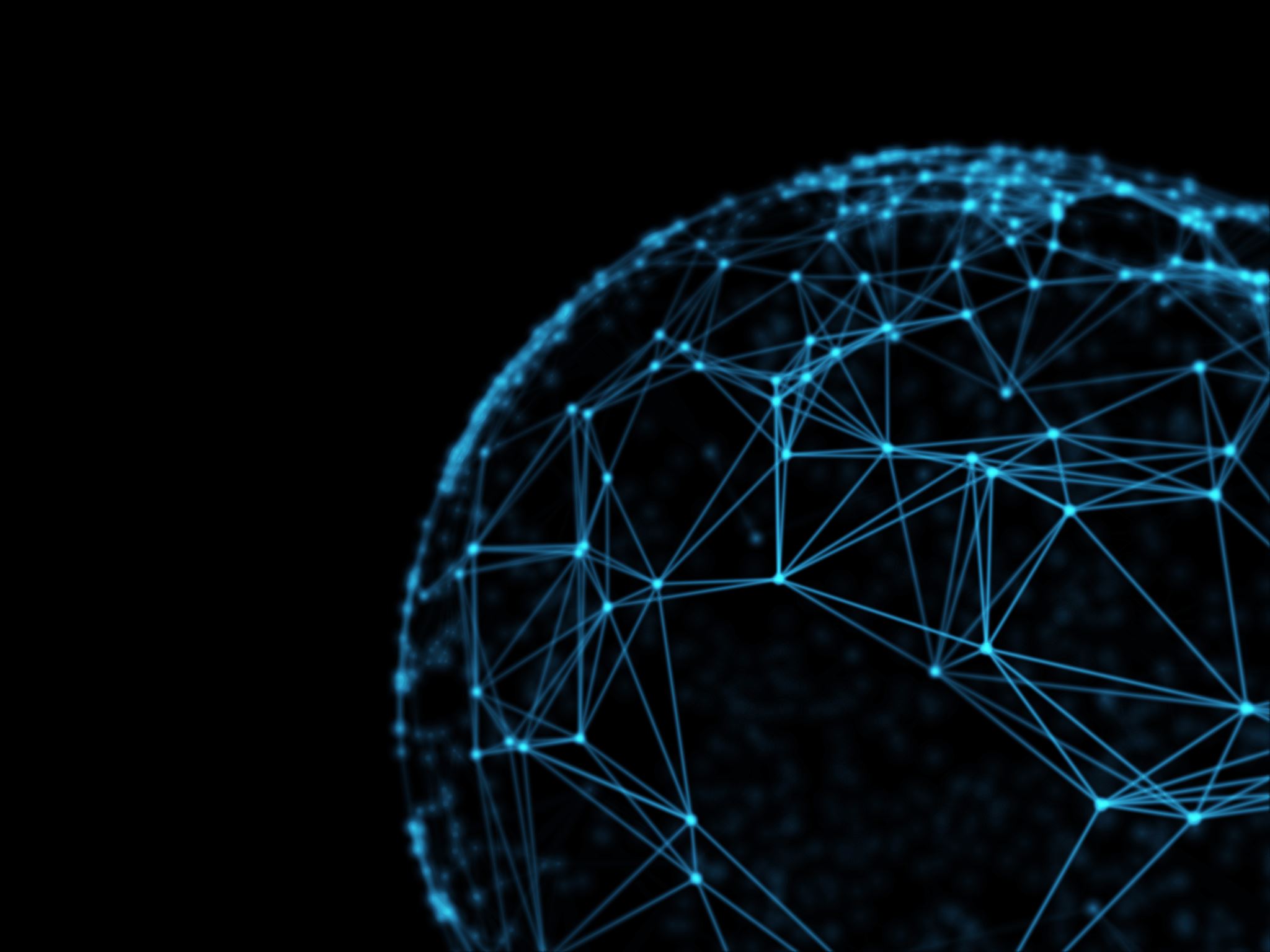 ASTER:

develops, implements strategic initiatives and specific actions
offers to the regional research system an active network of partners

Organization of the High Technology Network platforms:
Agrifood
Buildings
Energy & Environment,
ICT & Design
Mechanics & Materials 
Life Sciences.
ASTER PER LA RICERCA
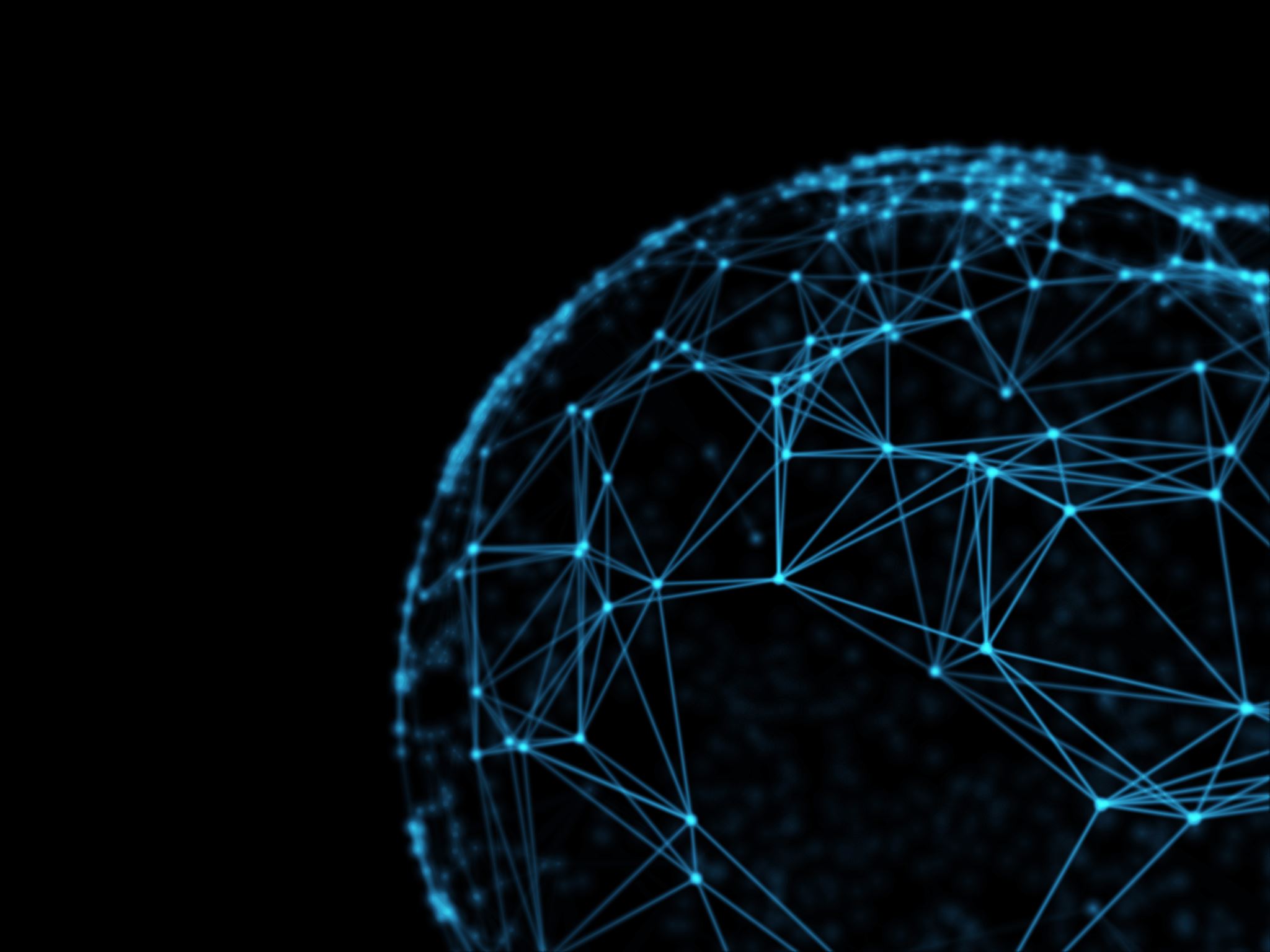 ASTER:

sviluppo di iniziative strategiche e azioni specifiche.
offre al sistema di ricerca regionale una rete attiva di partner

Organizzazione delle piattaforme dell’Alta Rete di Tecnologia:
Agroalimentare
Costruzioni
Energy & Environment,
ICT & Design
Meccanica e materiali
Life Sciences.
EMPLOYMENT IN THE ICT ENTERPRISE FIELD
2018         high-technology manufacturing branches + ICT 
                           
                       39.800 people (regional level)
L’OCCUPAZIONE NEL SETTORE DELLE IMPRESE ITC
2018              settori manufatturieri ad alta tecnologia + ITC

                     39.800 persone (livello regionale)
DIGITAL SKILLS
Digital skills - % population 16-74 years - 2018
COMPETENZE DIGITALI
Digital skills - % popolazione 16-74 anni – 2018
SITOGRAFIA
https://www.retealtatecnologia.it/
https://imprese.regione.emilia-romagna.it/
https://www.regione.emilia-romagna.it/
https://www.certimac.it/IT/Rete_alta_tecnologia